Моё родное село - Калга
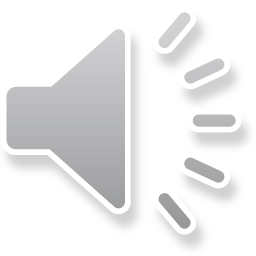 Работали над презентацией: Музурантова И.П. 
Зайкин А.А.

2014 
Калганская центральная районная библиотека
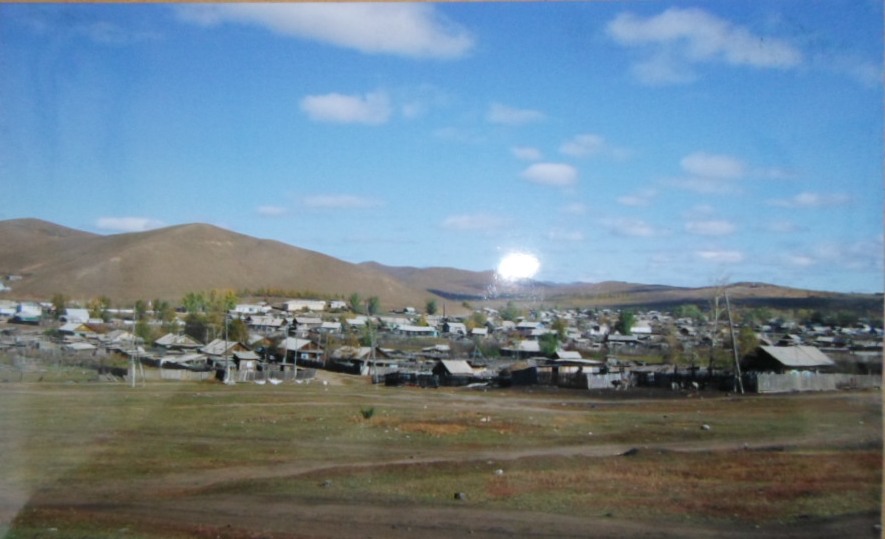 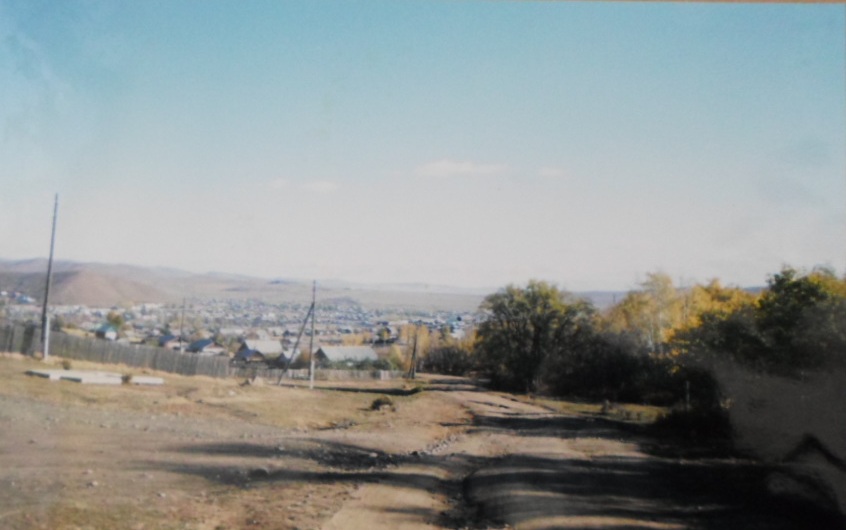 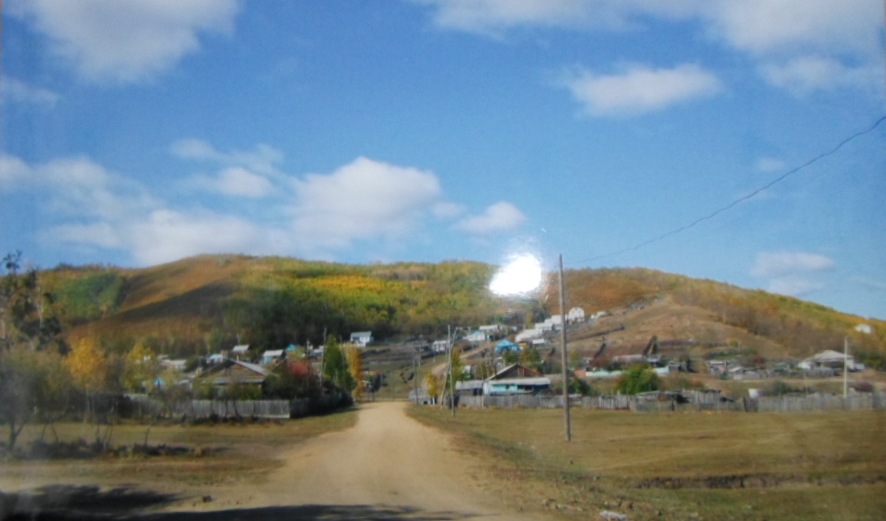 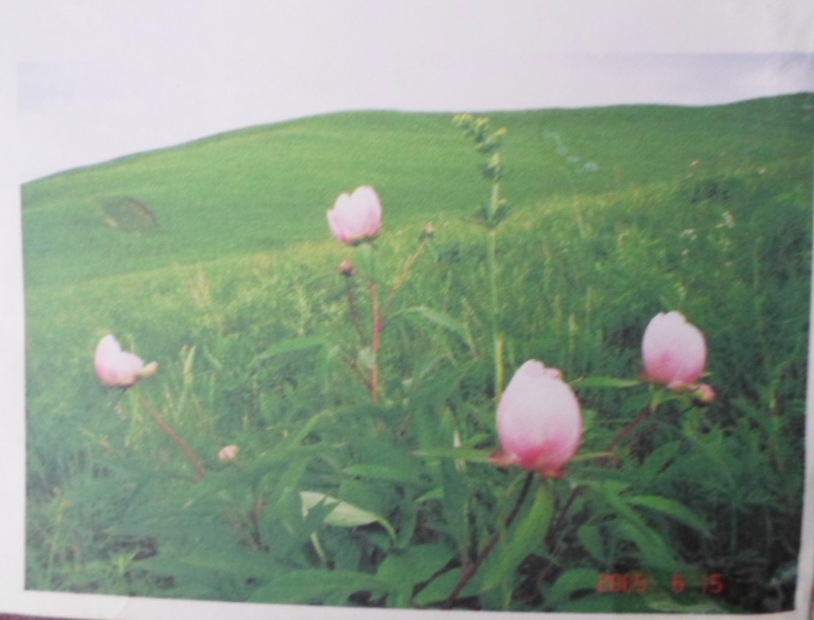 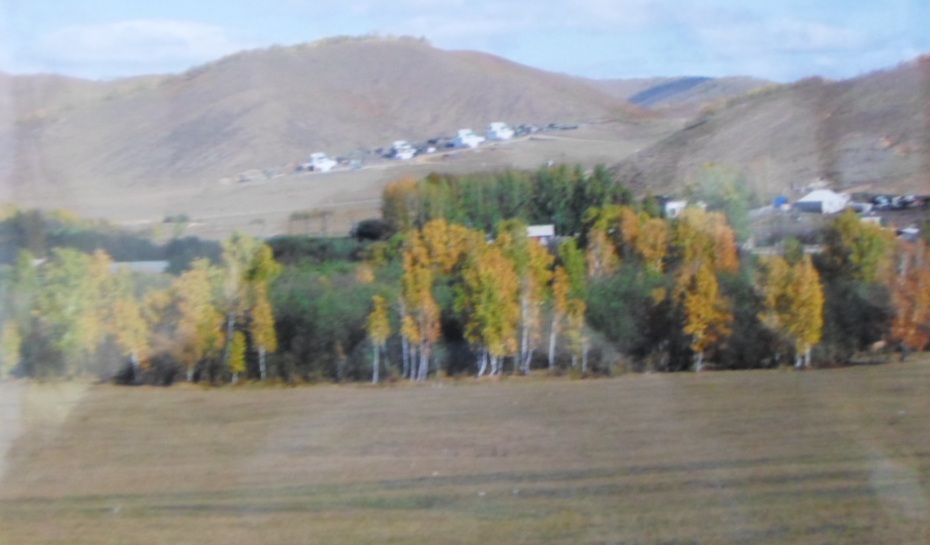 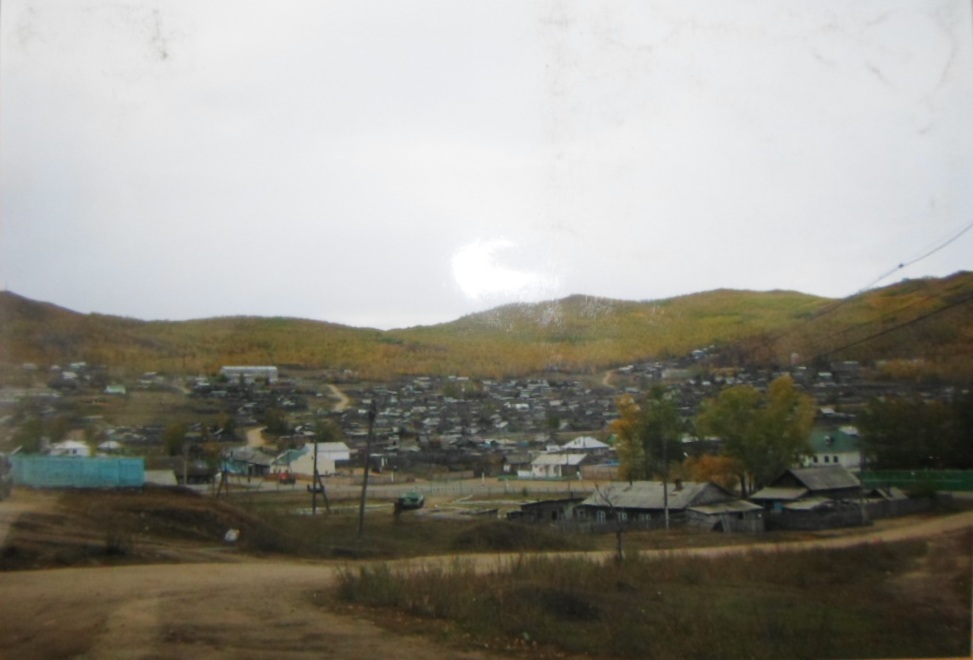 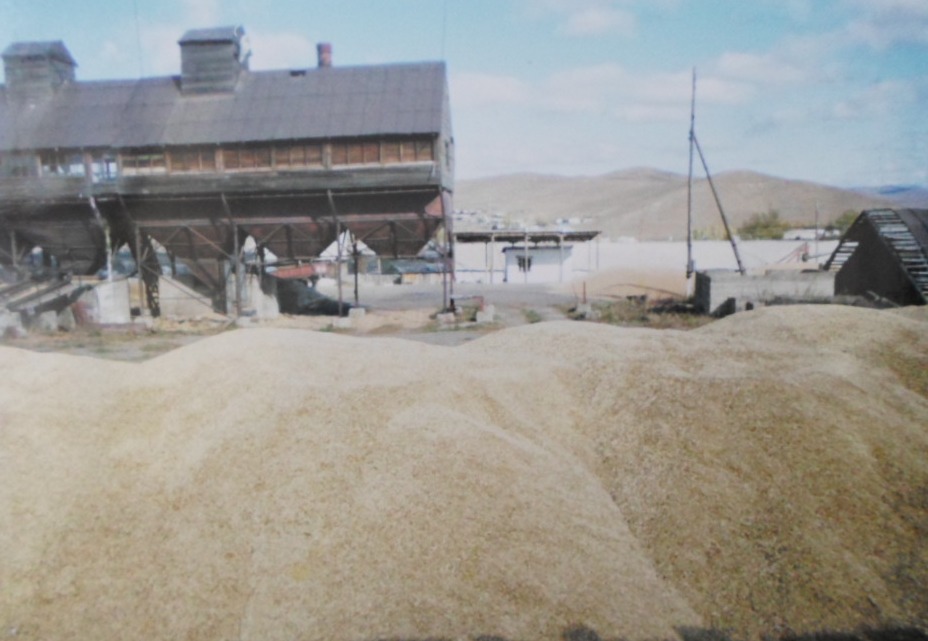 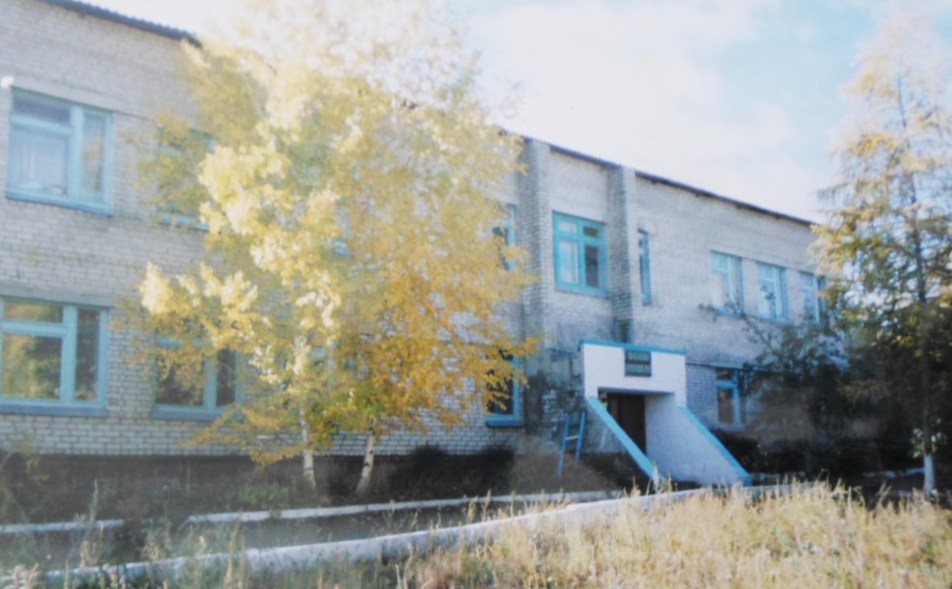 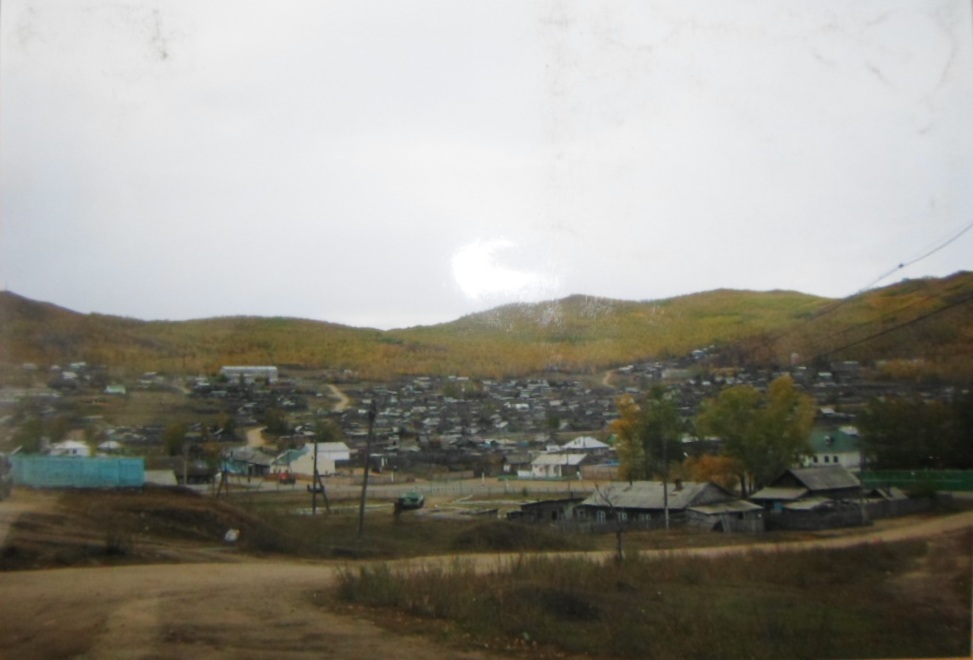 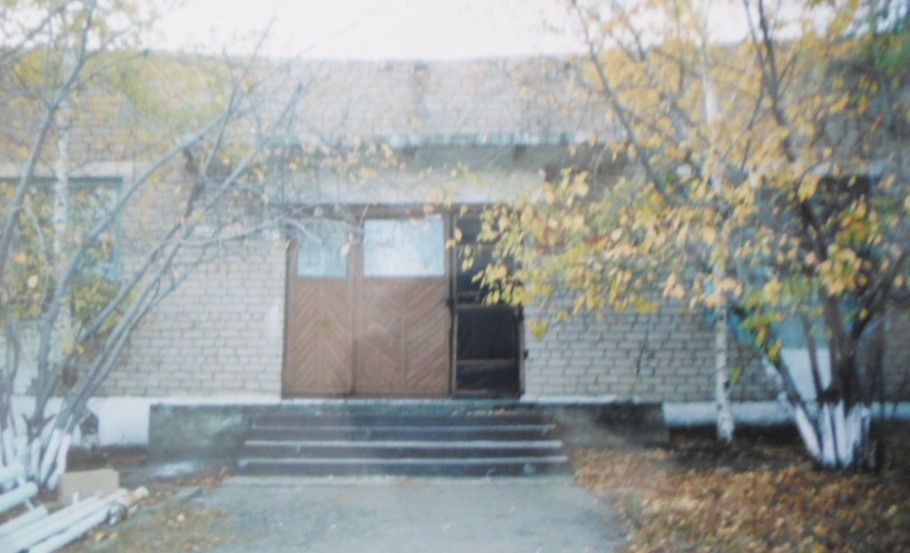 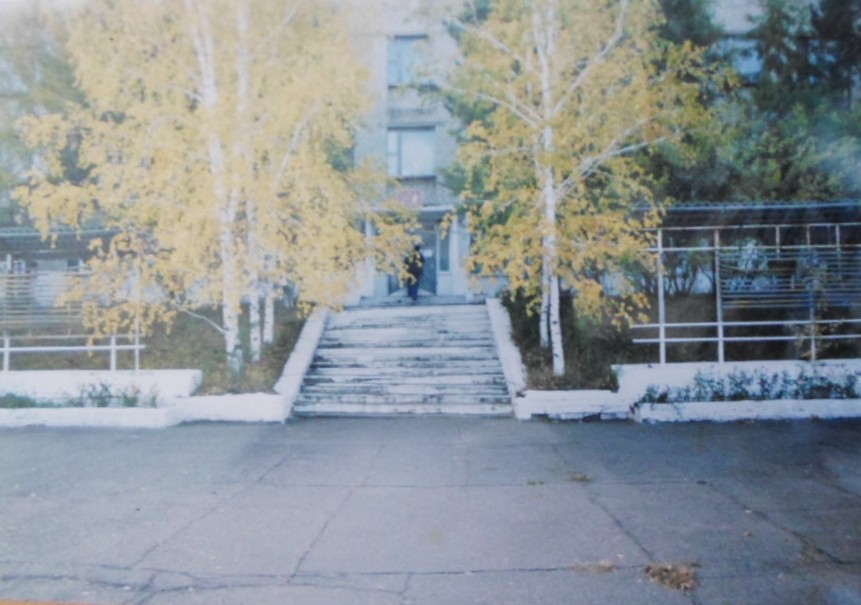 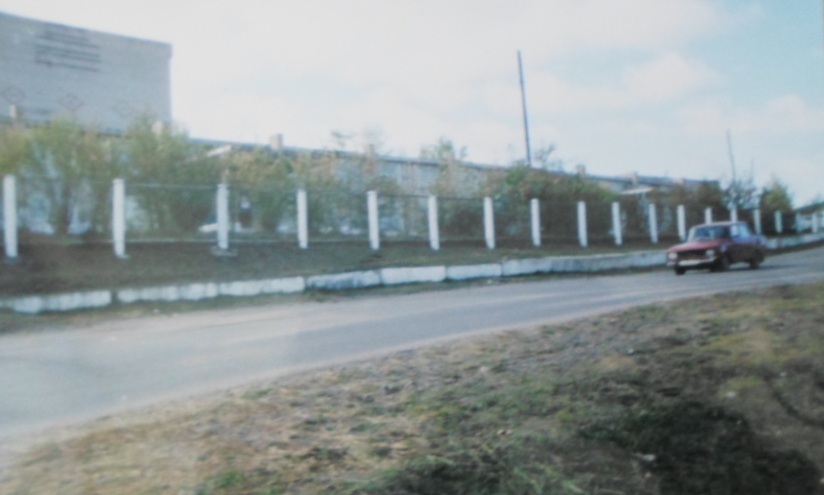 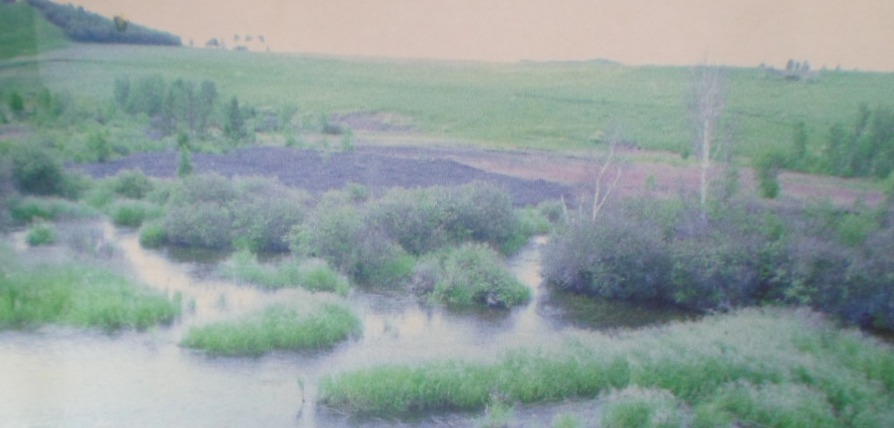 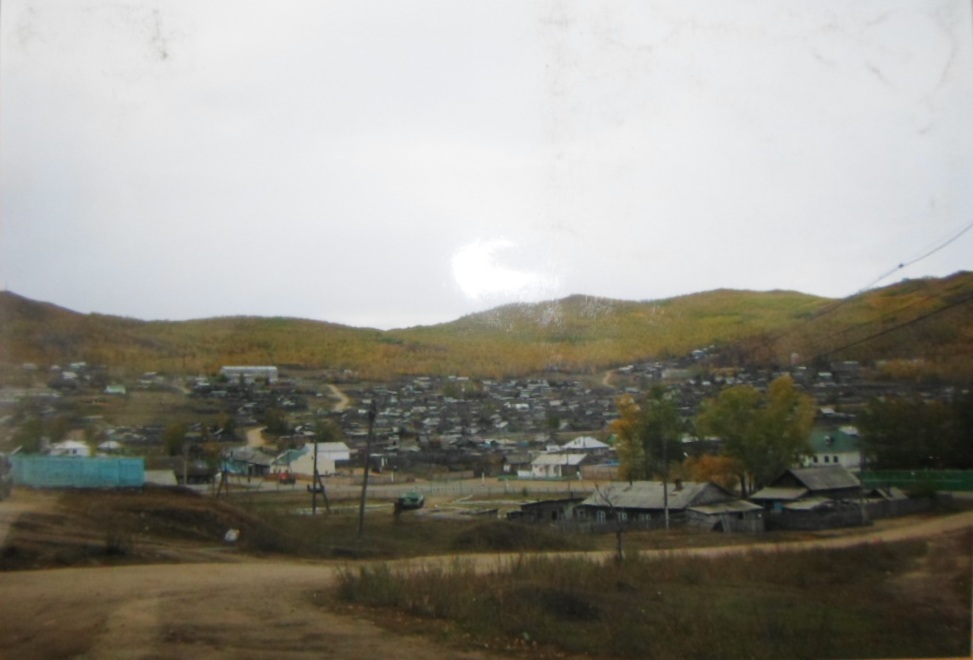 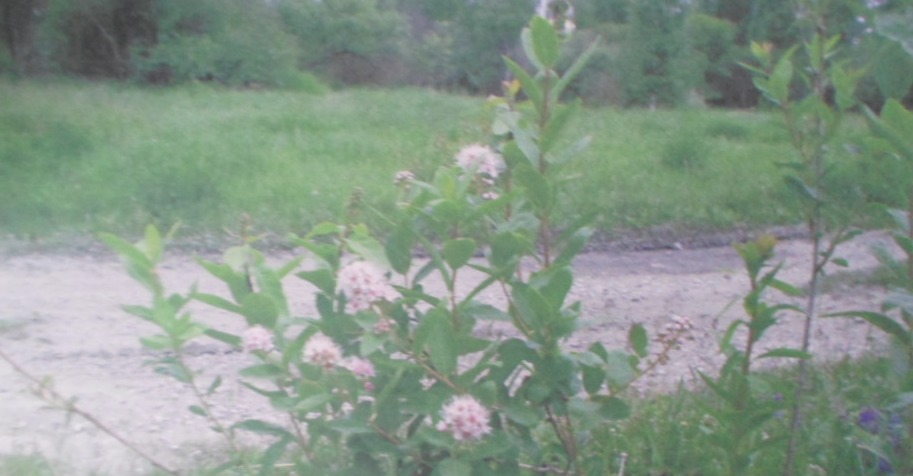 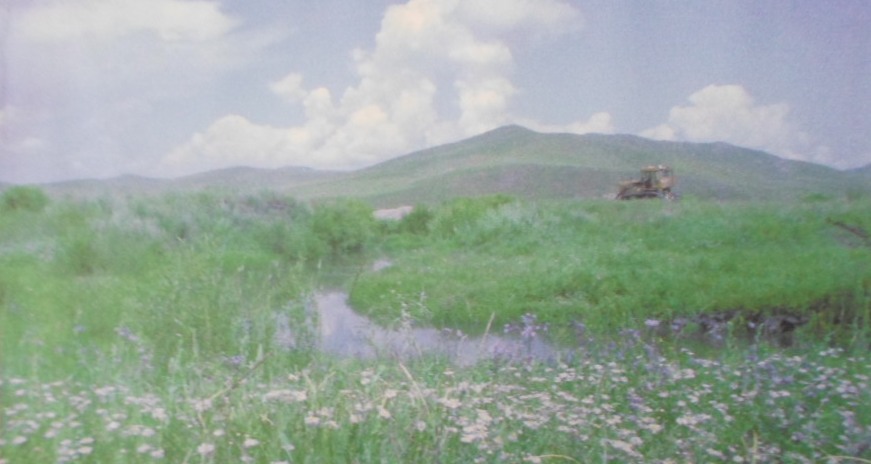 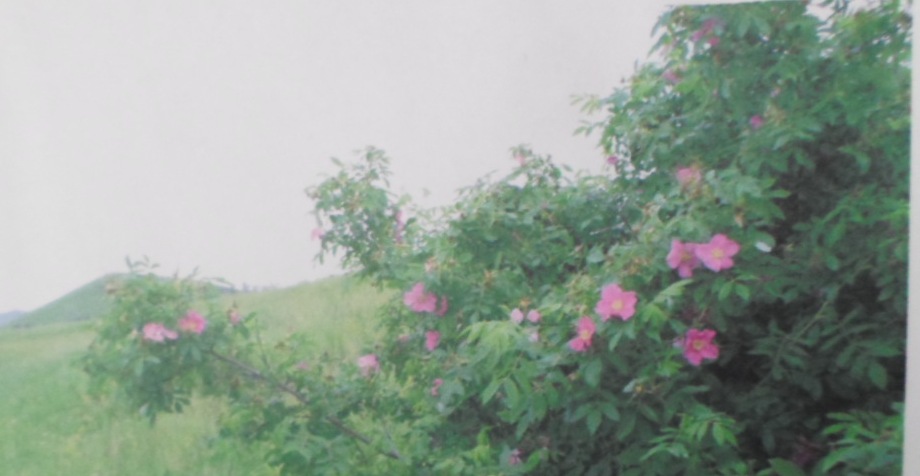 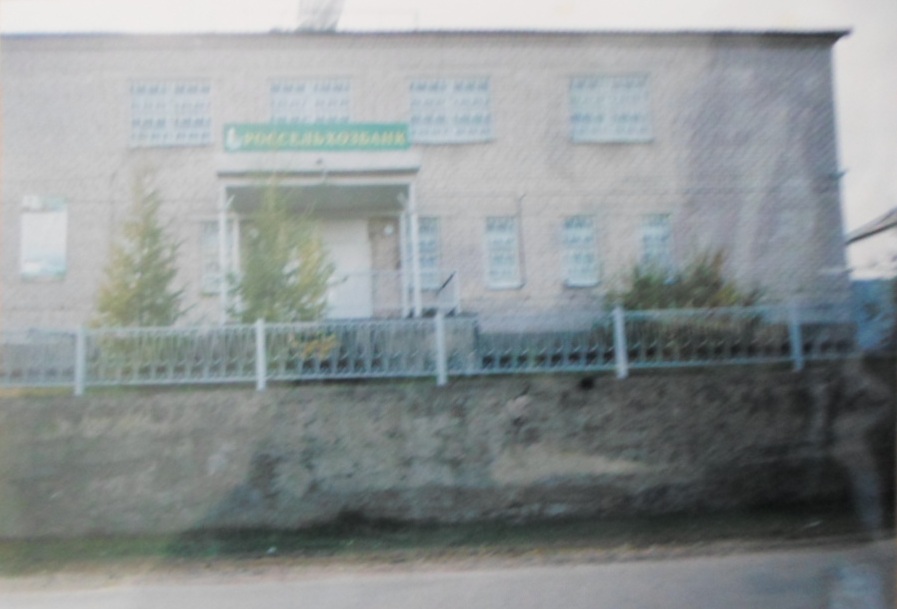 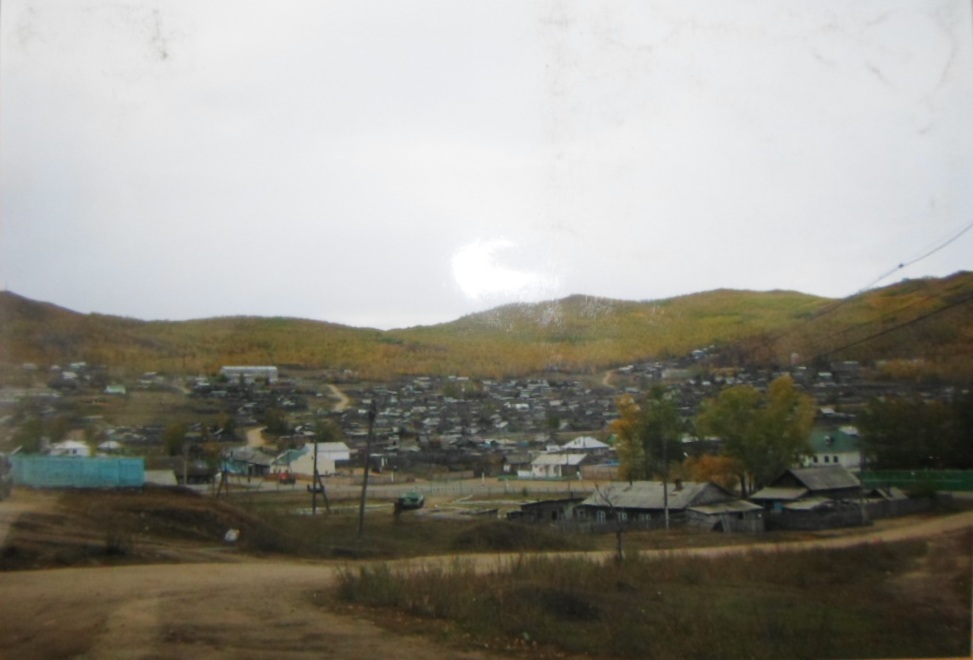 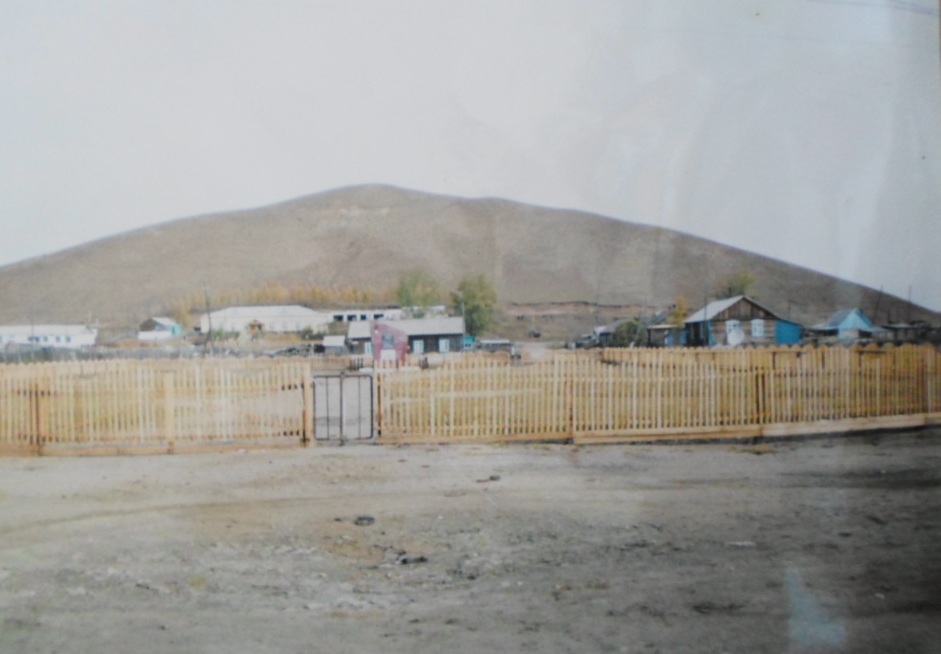 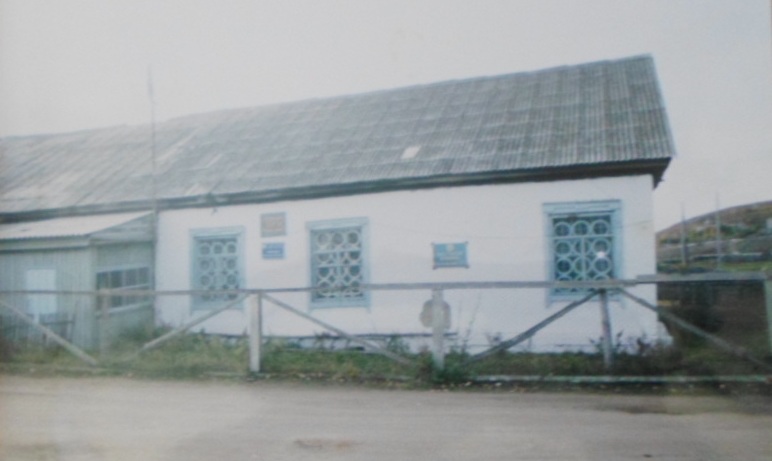 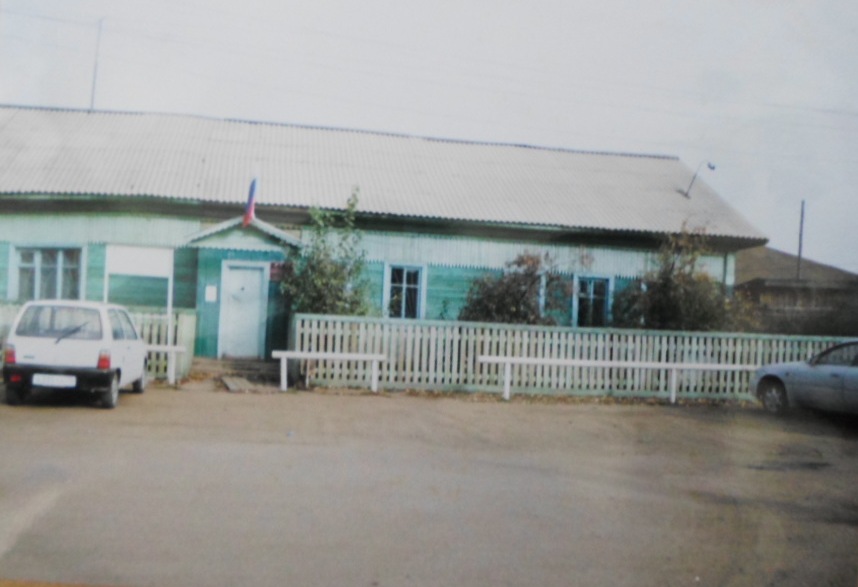 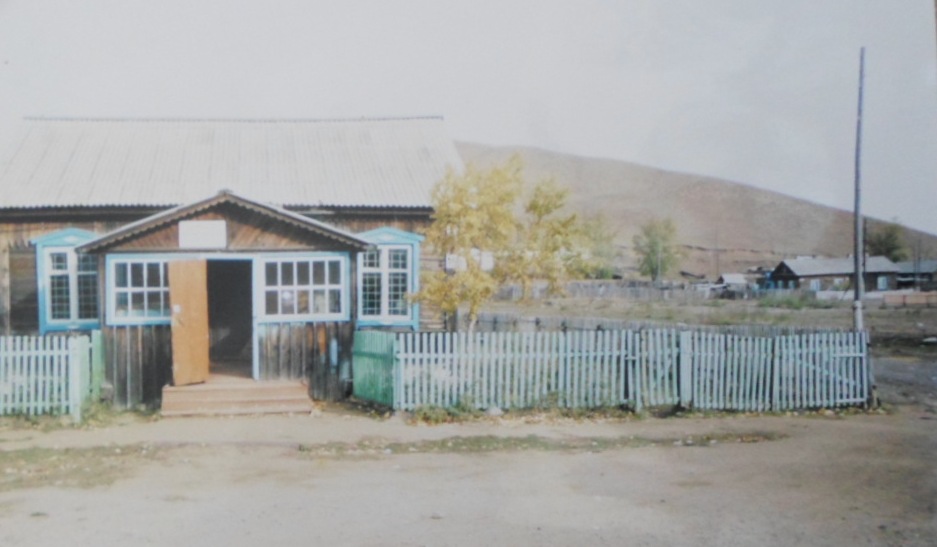 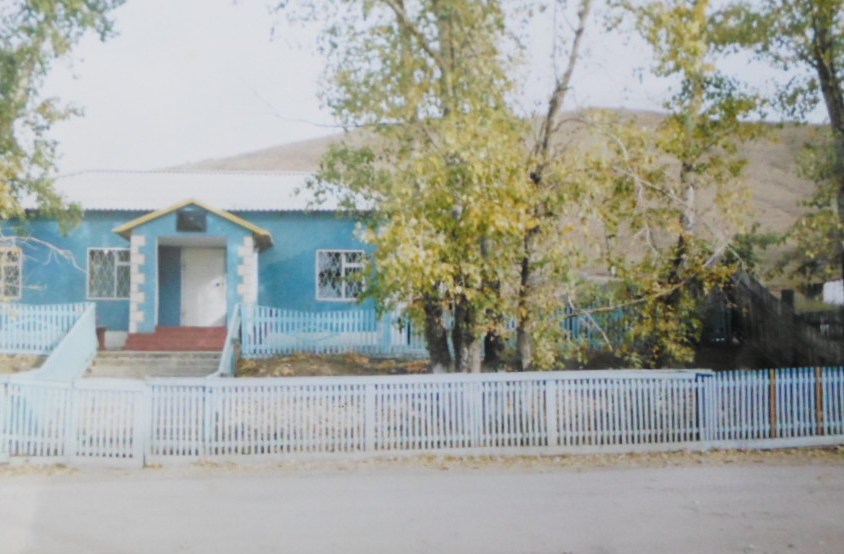 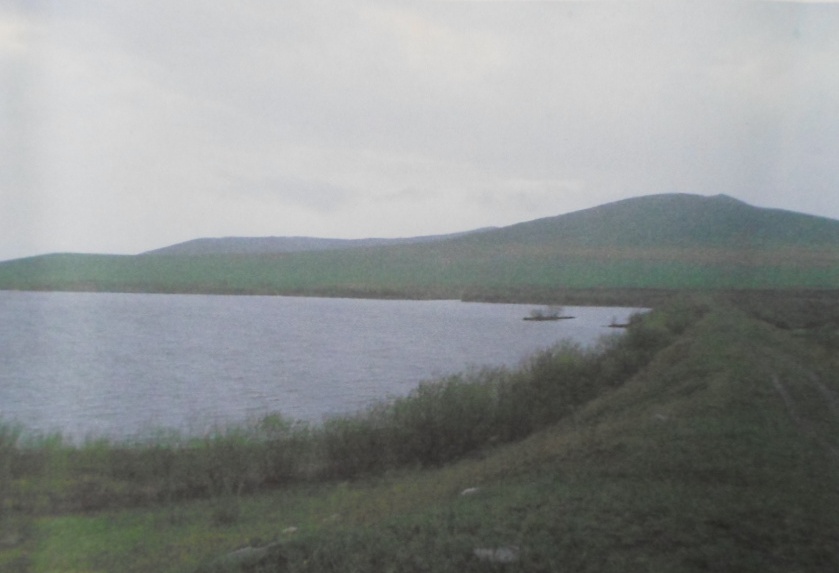 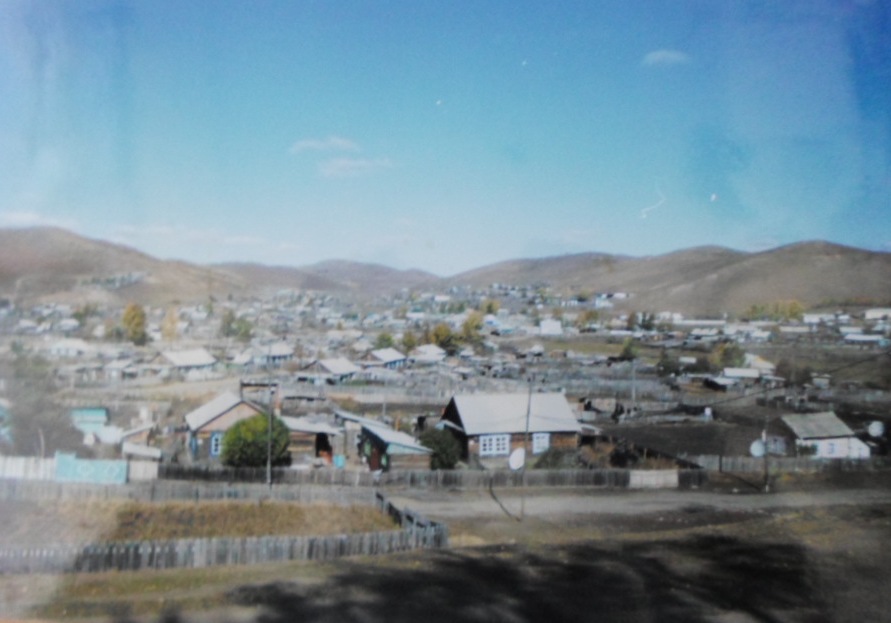 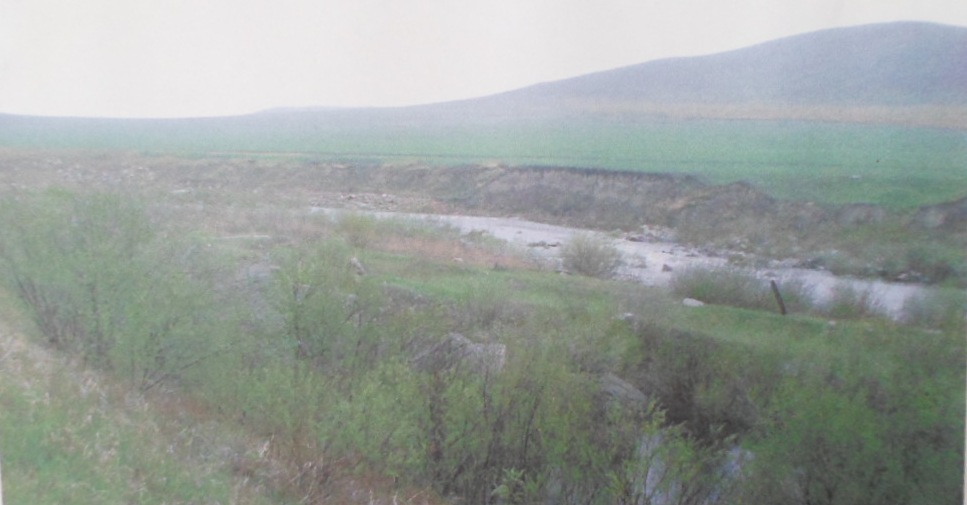 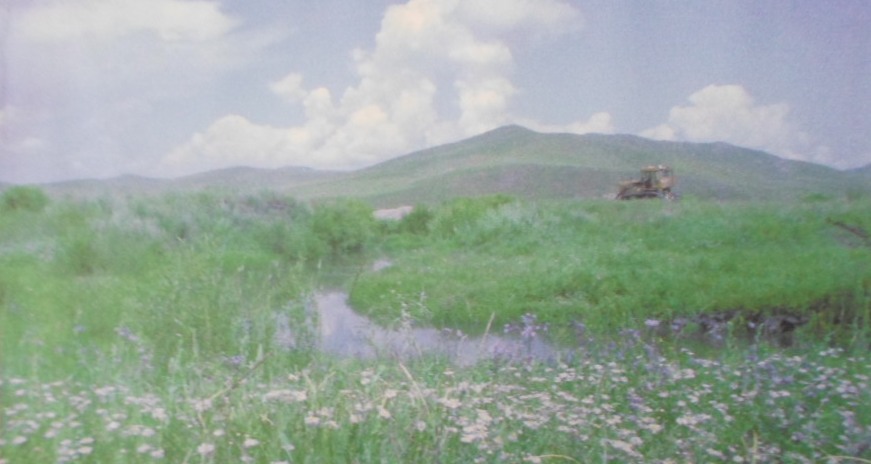 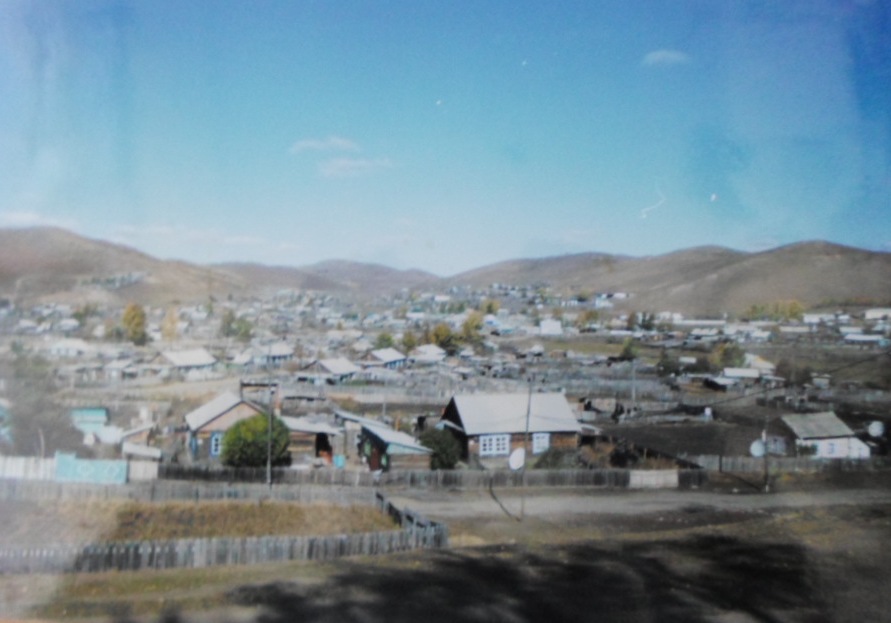 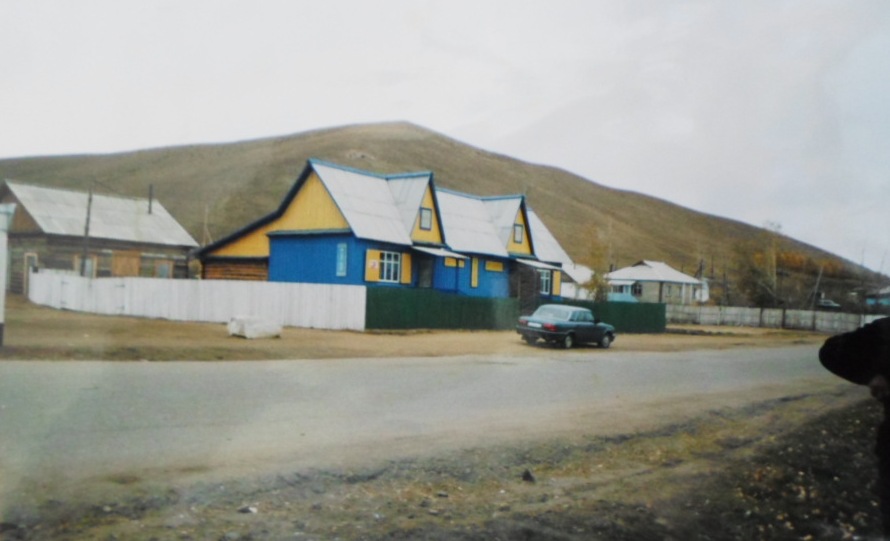 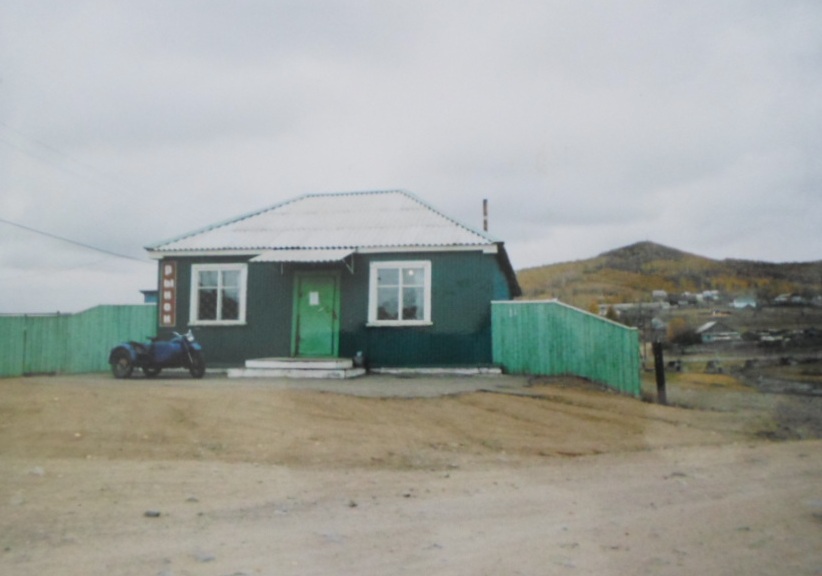 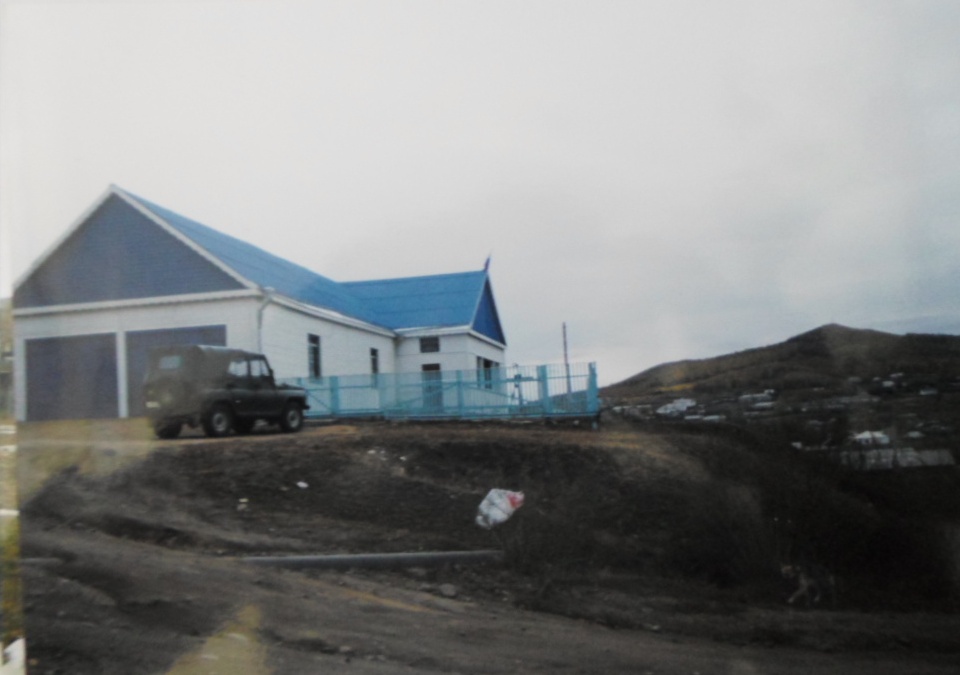 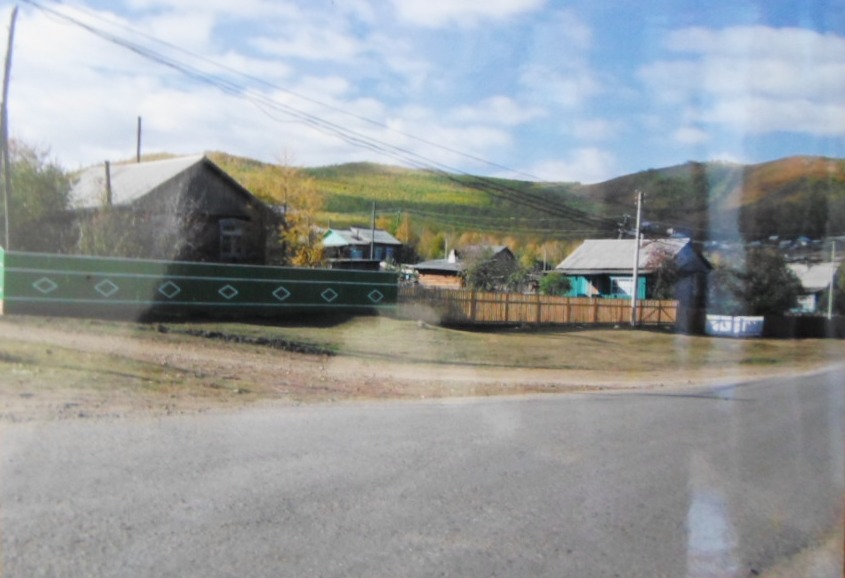 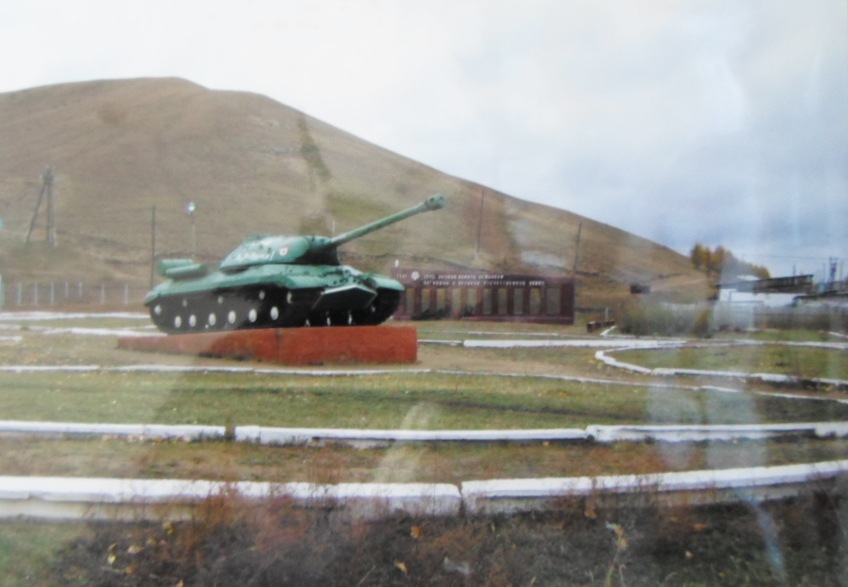 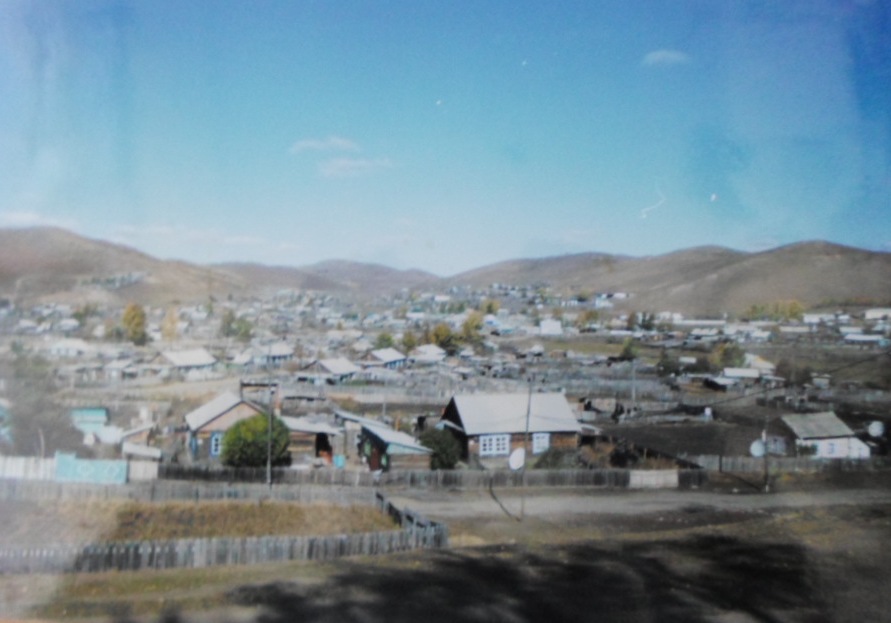 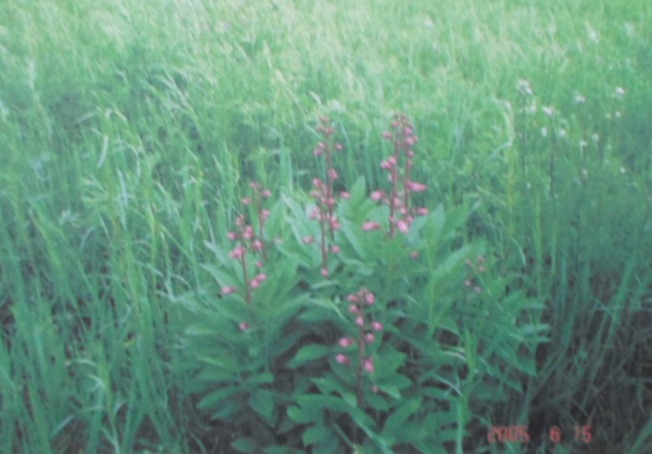 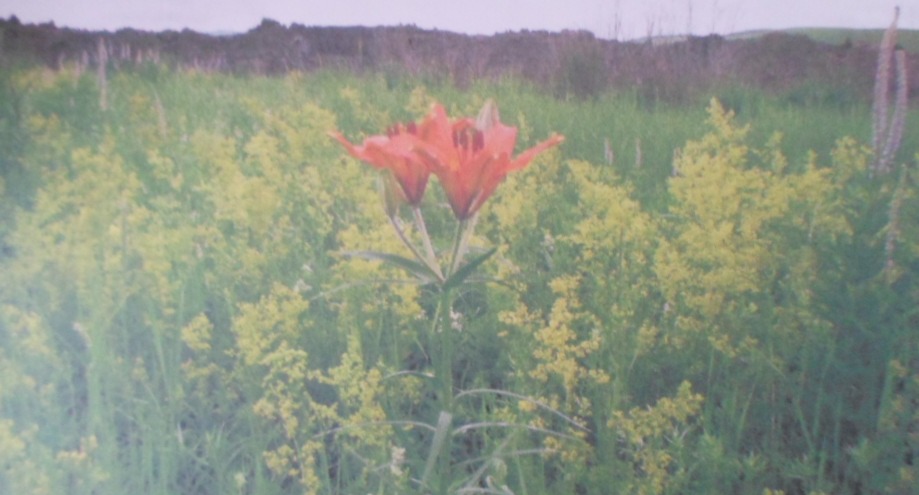 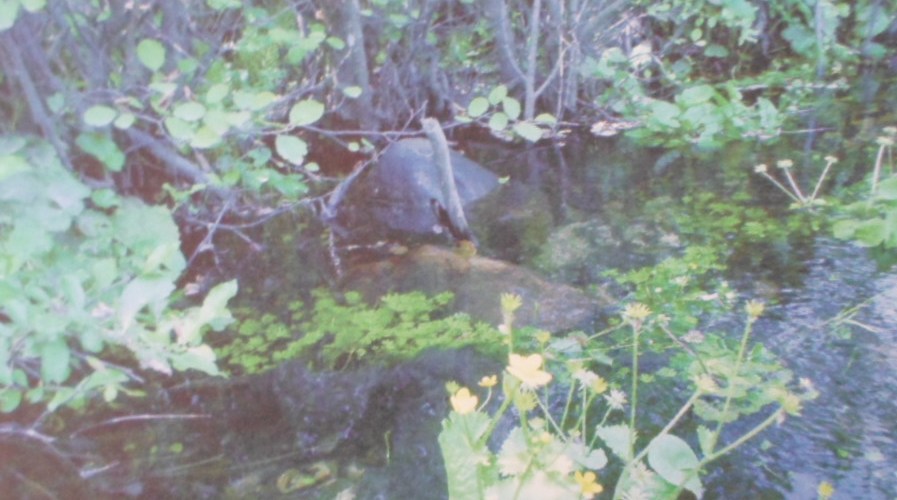 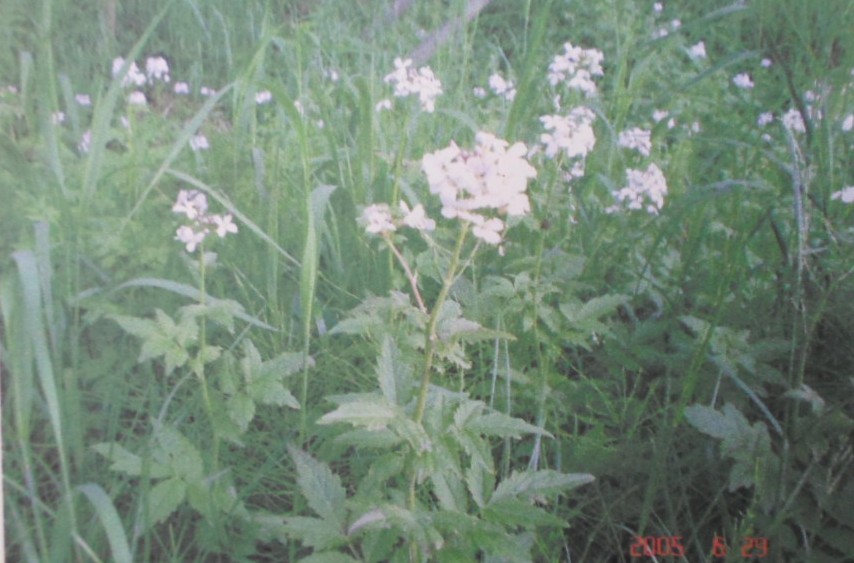 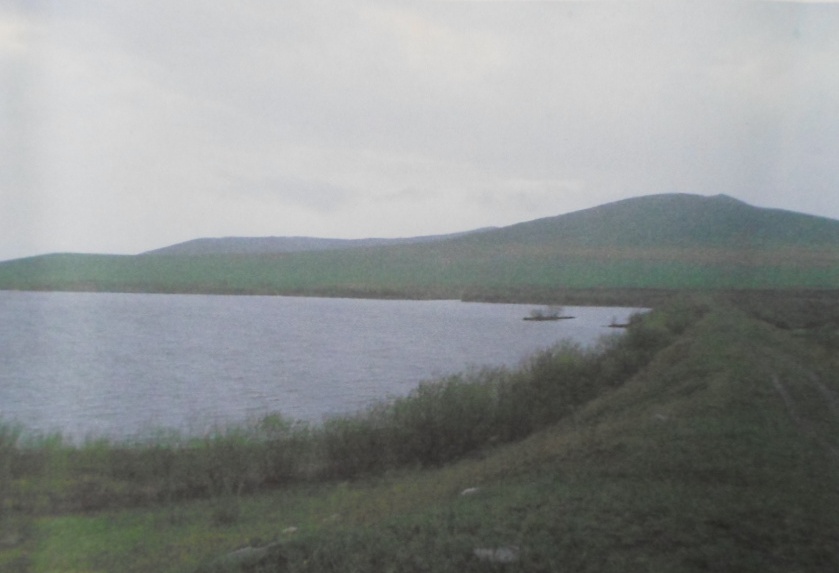 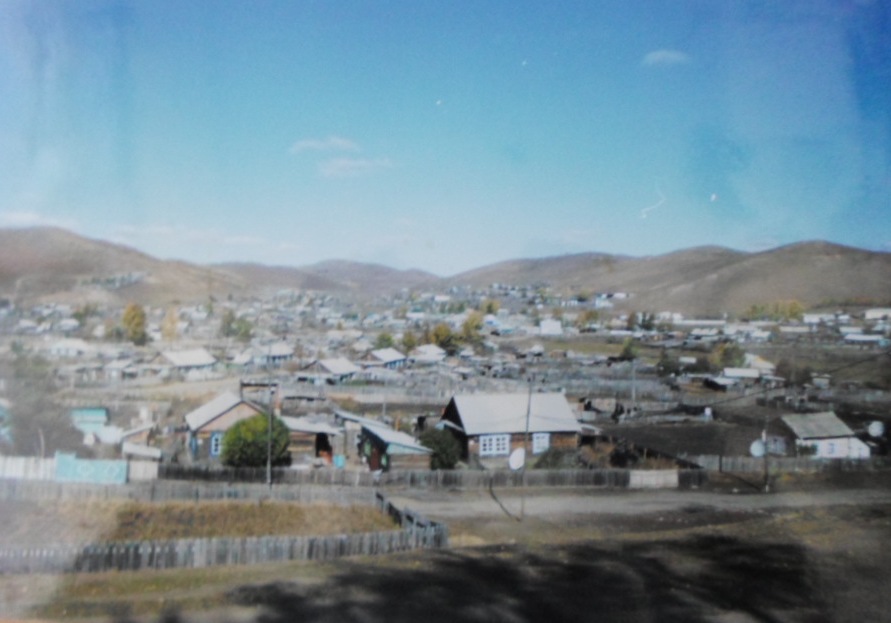 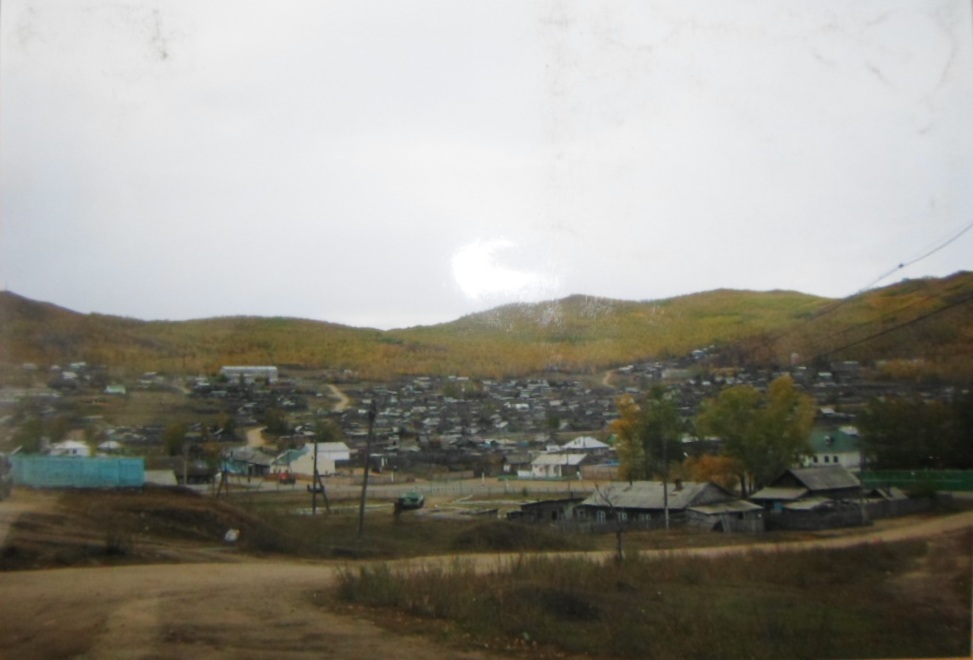 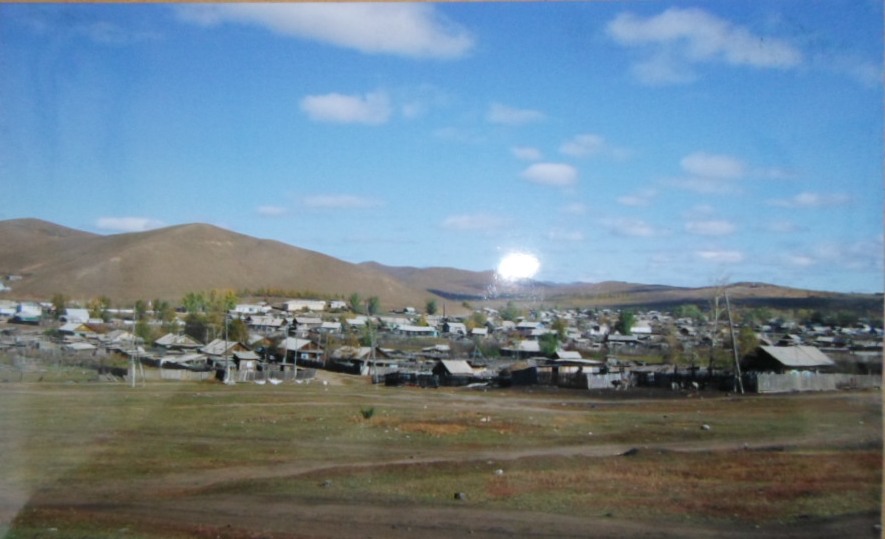 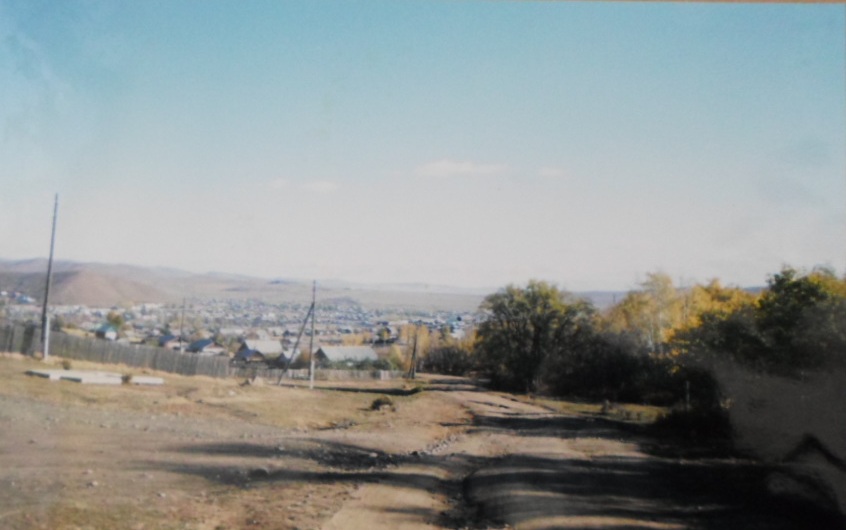 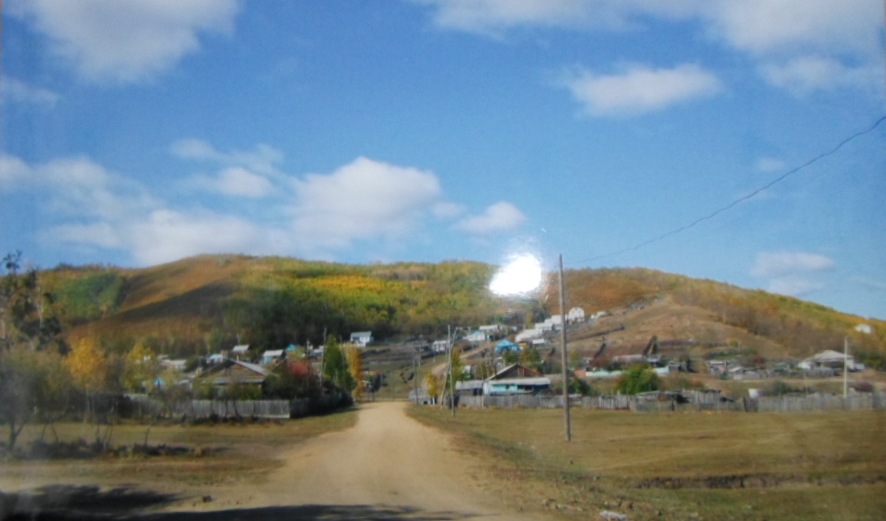 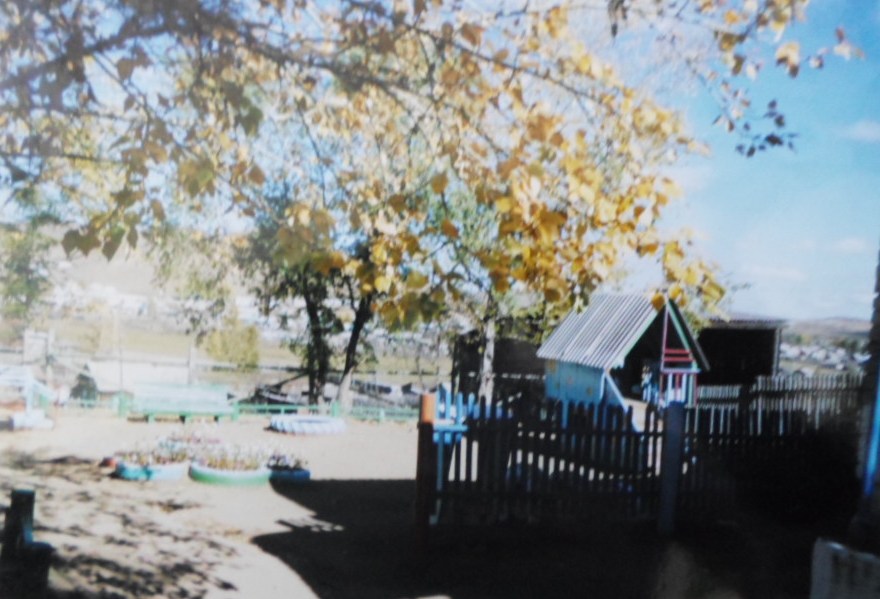 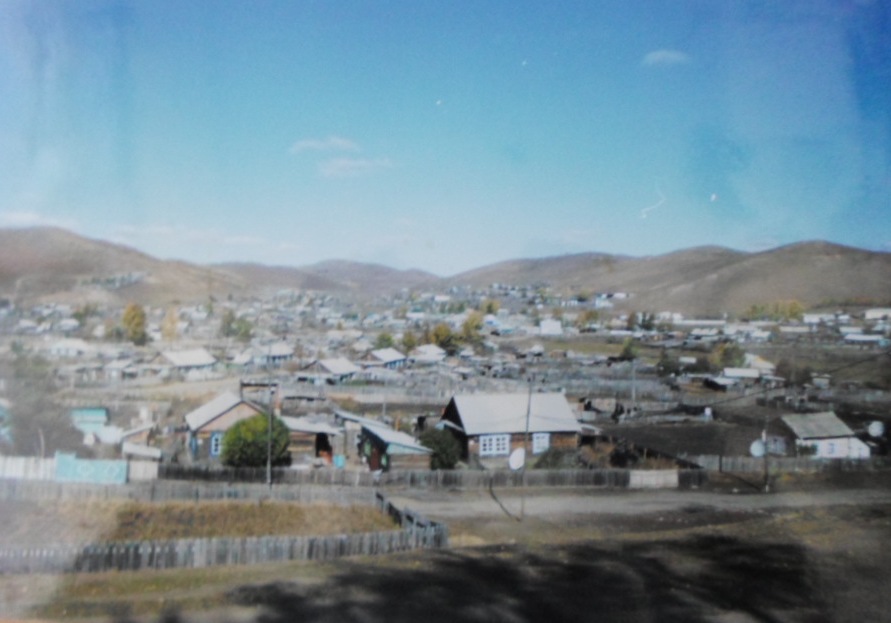 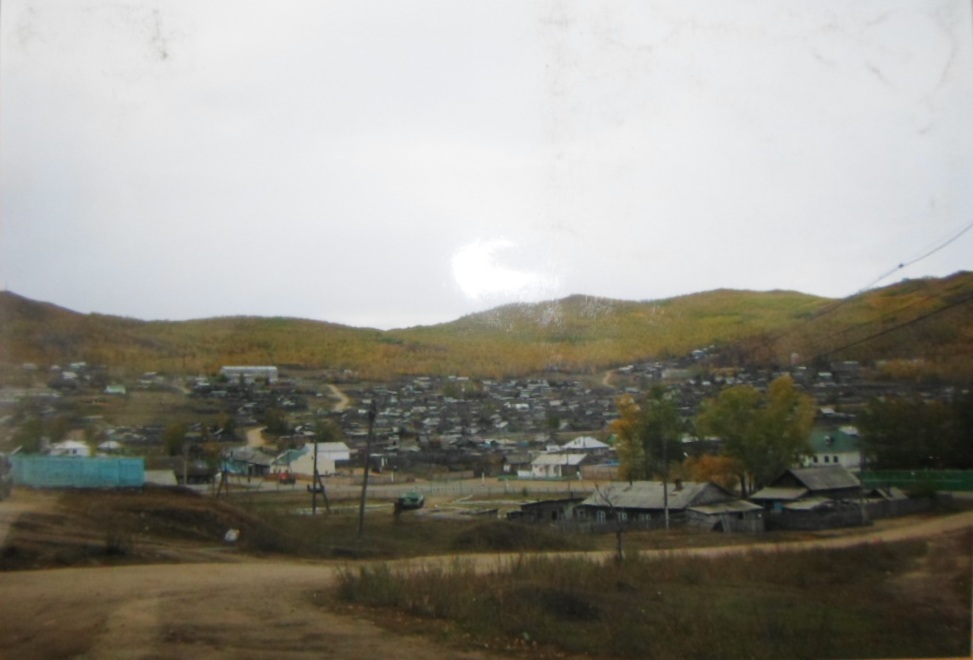 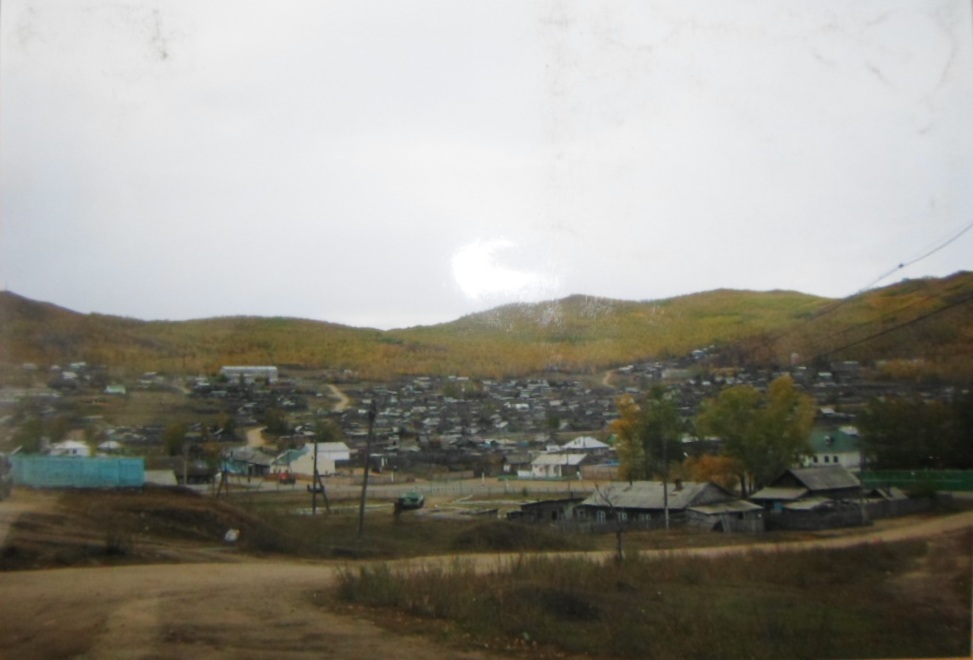 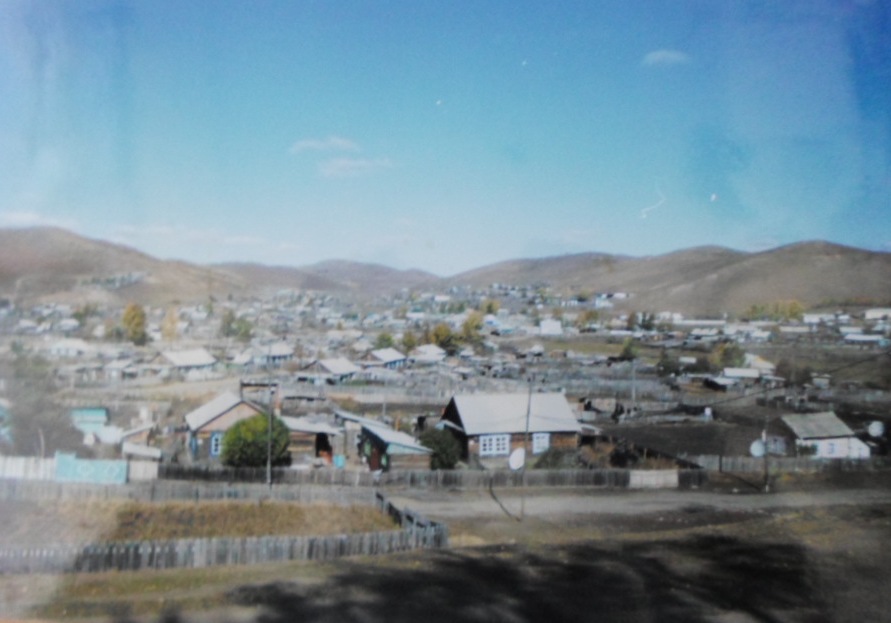